Notable Events
Diagnoses
Sharp Wave
PRES (90%)
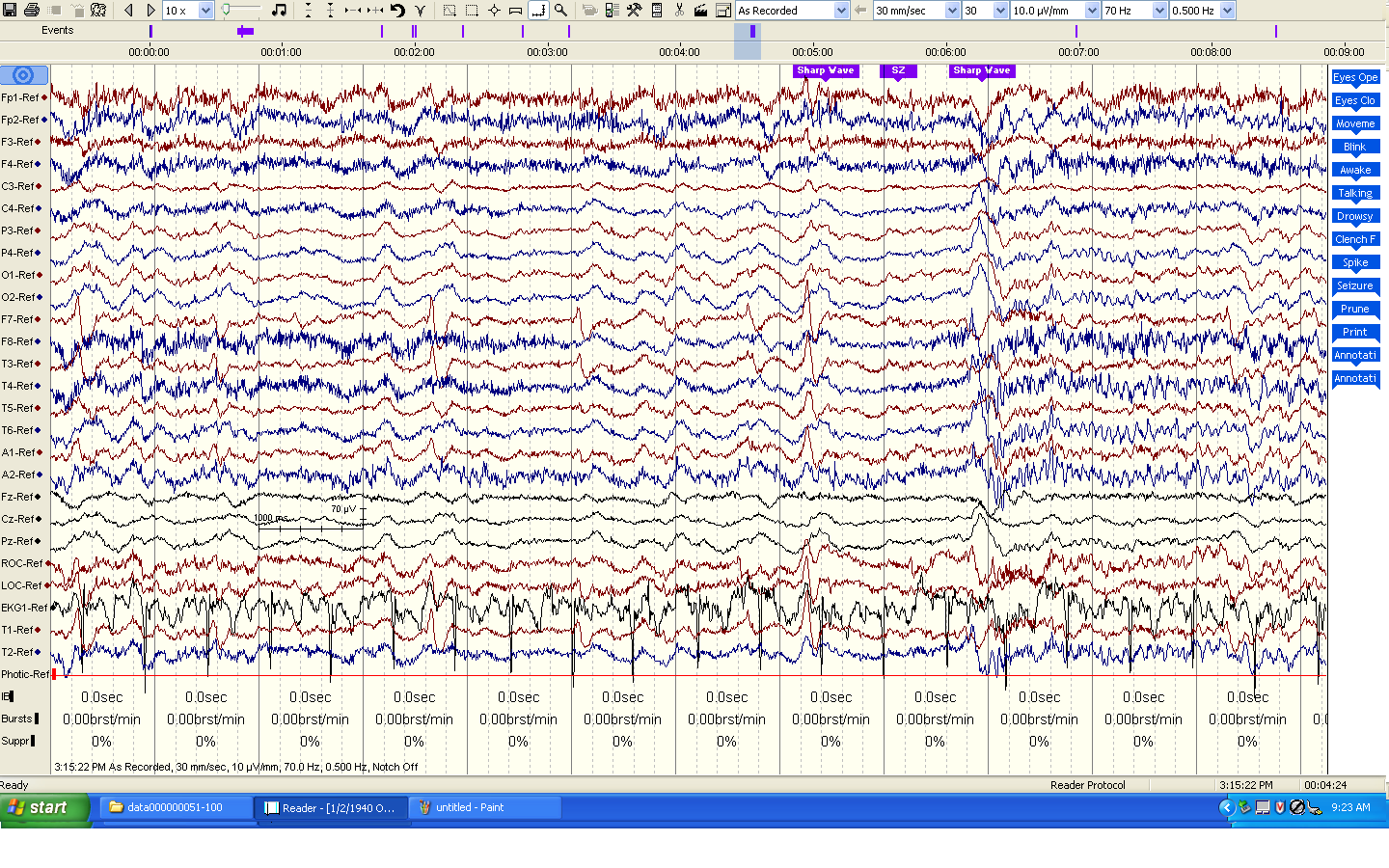 Abnormal Asymmetry
Stroke (55%)
Seizure